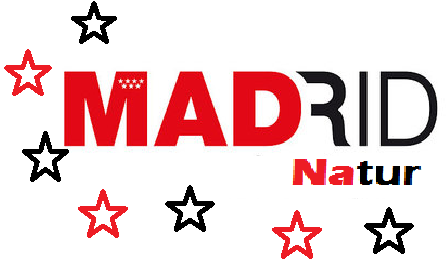 ORGANIGRAMA